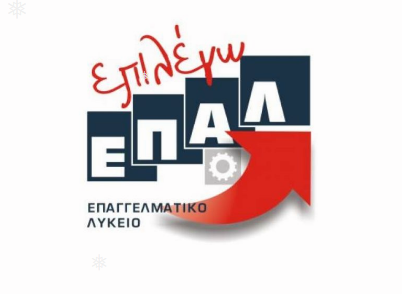 ΕΠΑΛ.
Μπαλτζής Πρόδρομος ΠΕ 83 Ηλεκτρολόγος Δ/ντης 2ου Εργαστηριακού Κέντρου Κοζάνης ( Πτολεμαΐδα )
1
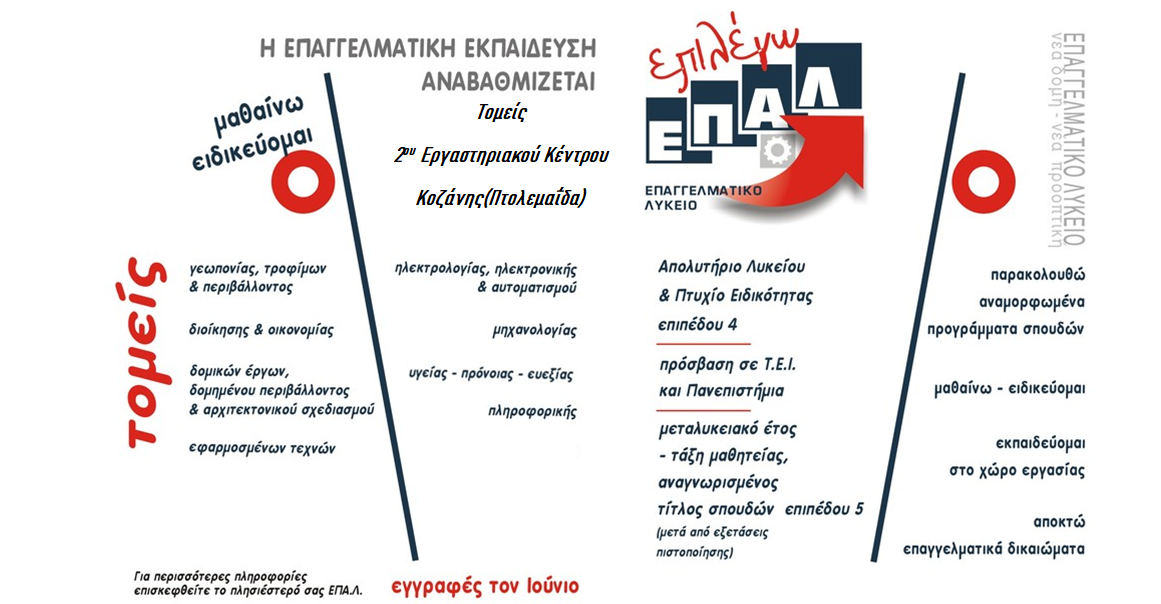 Μπαλτζής Πρόδρομος ΠΕ 83 Ηλεκτρολόγος Δ/ντης 2ου Εργαστηριακού Κέντρου Κοζάνης ( Πτολεμαΐδα )
2
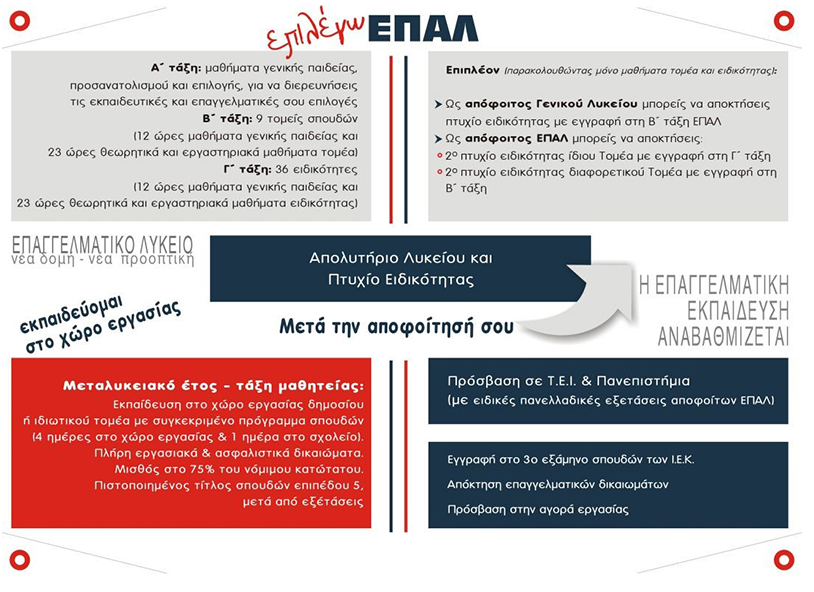 Μπαλτζής Πρόδρομος ΠΕ 83 Ηλεκτρολόγος Δ/ντης 2ου Εργαστηριακού Κέντρου Κοζάνης ( Πτολεμαΐδα )
3
Τι είναι τα ΕΠΑ.Λ.;

	Το ΕΠΑ.Λ. (Επαγγελματικό Λύκειο) είναι σχολείο της Δευτεροβάθμιας Εκπαίδευσης για αποφοίτους Γυμνασίων και Α΄ τάξης Λυκείου. Η διάρκεια σπουδών είναι 3 χρόνια για αποφοίτους γυμνασίων και 2 χρόνια γι’ αυτούς που έχουν τελειώσει την Α΄ Γενικού Λυκείου ή έχουν απολυτήριο  Γενικού Λυκείου. 
	Στο τέλος των σπουδών τους οι μαθητές παίρνουν απολυτήριο και πτυχίο με το οποίο μπορούν να ασκήσουν το επάγγελμα που σπούδασαν. 
	Το απολυτήριο Γενικού Λυκείου μπορεί να είναι απαραίτητο πλέον για οτιδήποτε κι αν θελήσει κάποιος να κάνει στην ζωή του αλλά και το πτυχίο των ΕΠΑΛ ανοίγει επαγγελματικές διεξόδους.
Μπαλτζής Πρόδρομος ΠΕ 83 Ηλεκτρολόγος Δ/ντης 2ου Εργαστηριακού Κέντρου Κοζάνης ( Πτολεμαΐδα )
4
Πλεονεκτήματα των ΕΠΑΛ:

 ισότιμο απολυτήριο με των Γενικών Λυκείων
πτυχίο  επιπέδου 4
 πτυχίο  επιπέδου 5 (εάν πάρει την πιστοποίηση  του μεταλυκειακού έτους  (ισότιμο των ΔΙΕΚ), 
 επιπλέον μόρια για πρόσληψη μέσω ΑΣΕΠ, και
 ευκολότερη πρόσβαση στην τριτοβάθμια εκπαίδευση!
Μπαλτζής Πρόδρομος ΠΕ 83 Ηλεκτρολόγος Δ/ντης 2ου Εργαστηριακού Κέντρου Κοζάνης ( Πτολεμαΐδα )
5
Το απολυτήριο λυκείου από το ΕΠΑ.Λ. είναι ισότιμο με το απολυτήριο του Γενικού Λυκείου;


ΝΑΙ, τα απολυτήρια των ΕΠΑ.Λ είναι ΙΣΟΤΙΜΑ με τα απολυτήρια των Γενικών Λυκείων.
Μπαλτζής Πρόδρομος ΠΕ 83 Ηλεκτρολόγος Δ/ντης 2ου Εργαστηριακού Κέντρου Κοζάνης ( Πτολεμαΐδα )
6
Γιατί ένας μαθητής να προτιμήσει ΕΠΑΛ κι όχι γενικό λύκειο;

	Γιατί με τα εργαστηριακά μαθήματα, δηλαδή το πρακτικό μέρος των θεωρητικών μαθημάτων, δεν υπάρχουν οι απαιτήσεις που έχει ένα γενικό λύκειο. Σε όλα τα μαθήματα ειδικότητας οι βαθμοί θεωρητικού και πρακτικού μέρους συμψηφίζονται. 
	Επιπλέον παίρνει με την μαθητεία (4ο έτος σπουδών στο ΕΠΑΛ) ένα πτυχίο επιπέδου 5 που είναι ισότιμο των ΔΙΕΚ ενώ από το γενικό λύκειο στα ΔΙΕΚ θα έκανε 2 χρόνια σπουδών
Μπαλτζής Πρόδρομος ΠΕ 83 Ηλεκτρολόγος Δ/ντης 2ου Εργαστηριακού Κέντρου Κοζάνης ( Πτολεμαΐδα )
7
Στο ΕΠΑ.Λ. δίνεται μόνο απολυτήριο λυκείου όπως γίνεται στο γενικό λύκειο;
	
	ΟΧΙ, στους αποφοίτους του ΕΠΑ.Λ. όπως ανέφερα παραπάνω χορηγείται εκτός από το απολυτήριο Επαγγελματικού Λυκείου και πτυχίο επιπέδου 4 και επιπέδου 5 μετά από πιστοποίηση μετά το τέλος των 11 μηνών της μαθητείας.
Μπαλτζής Πρόδρομος ΠΕ 83 Ηλεκτρολόγος Δ/ντης 2ου Εργαστηριακού Κέντρου Κοζάνης ( Πτολεμαΐδα )
8
Τι είναι το πτυχίο επιπέδου 4;

	Όταν λέμε πτυχίο επιπέδου 4 εννοούμε το πτυχίο που παίρνουν οι απόφοιτοι του ΕΠΑ.Λ. και μάλιστα με ενδοσχολικές εξετάσεις, το οποίο τους δίνει το δικαίωμα να ασκήσουν το επάγγελμα της ειδικότητας του τομέα που έχουν επιλέξει στον ιδιωτικό τομέα ή να διοριστούν σε αντίστοιχη θέση στο δημόσιο τομέα σύμφωνα με τις κείμενες διατάξεις.
Μπαλτζής Πρόδρομος ΠΕ 83 Ηλεκτρολόγος Δ/ντης 2ου Εργαστηριακού Κέντρου Κοζάνης ( Πτολεμαΐδα )
9
Τα ΕΠΑΛ είναι εξοπλισμένα και με εργαστήρια;

	ΝΑΙ, φυσικά, υπάρχουν σύγχρονα εργαστήρια στο 2ο Ε.Κ. (εργαστηριακό κέντρο) που στηρίζουν την λειτουργία των ΕΠΑΛ. Ο εξοπλισμός είναι σύμφωνος με τα χαρακτηριστικά του σχολείου και το αναλυτικό πρόγραμμα των ειδικοτήτων.
Μπαλτζής Πρόδρομος ΠΕ 83 Ηλεκτρολόγος Δ/ντης 2ου Εργαστηριακού Κέντρου Κοζάνης ( Πτολεμαΐδα )
10
Αν κάποιος τελειώσει το Γενικό Λύκειο μπορεί να εγγραφεί σε κάποιο τομέα του ΕΠΑ.Λ.;

	ΝΑΙ, μπορεί, στη Β΄ Λυκείου, επιλέγοντας έναν τομέα που τον ενδιαφέρει και αφού ολοκληρώσει και την αντίστοιχη ειδικότητα στη Γ' Λυκείου παίρνει πτυχίο της ειδικότητας αυτής. 
	Τα δυο αυτά χρόνια παρακολουθεί μόνο μαθήματα της ειδικότητας που έχει επιλέξει, και όχι μαθήματα Γενικής Παιδείας και επιπλέον μπορεί να συμμετέχει εκ νέου στις πανελλαδικές εξετάσεις των ΕΠΑΛ.
Μπαλτζής Πρόδρομος ΠΕ 83 Ηλεκτρολόγος Δ/ντης 2ου Εργαστηριακού Κέντρου Κοζάνης ( Πτολεμαΐδα )
11
Και τελειώνοντας το ΕΠΑ.Λ. μπορεί να δηλώσει όποια πανεπιστημιακή σχολή θέλει;

	Μπορεί να εισαχθεί στην τριτοβάθμια εκπαίδευση ΑΕΙ ,σε σχολές σχετικές με την ειδικότητά του αλλά και σε σχολές ενός κοινού πεδίου όπως ΤΕΦΑΑ και στρατιωτικές, αστυνομικές σχολές και σχολές πυροσβεστικής - Λιμενικού μέσω πανελληνίων εξετάσεων σε τέσσερα μαθήματα που θα διδάσκεται στην τρίτη τάξη, δύο (2) μαθήματα γενικής παιδείας και δύο (2) μαθήματα της ειδικότητας του
Μπαλτζής Πρόδρομος ΠΕ 83 Ηλεκτρολόγος Δ/ντης 2ου Εργαστηριακού Κέντρου Κοζάνης ( Πτολεμαΐδα )
12
Τι εννοούμε λέγοντας τομείς στο ΕΠΑ.Λ.;

	Στο ΕΠΑ.Λ. αντί να λέμε θεωρητική ή θετική ή τεχνολογική κατεύθυνση, όπως λέμε στο Γενικό Λύκειο, λέμε τομέα μηχανολογικό, οικονομικό, ηλεκτρολογικό, πληροφορικής, υγείας πρόνοιας, δομικών έργων, κ.ά. 
	Στον τομέα παρακολουθείς εκτός από μαθήματα γενικής παιδείας, θεωρητικά και εργαστηριακά μαθήματα του επαγγελματικού τομέα που έχεις επιλέξει.
Μπαλτζής Πρόδρομος ΠΕ 83 Ηλεκτρολόγος Δ/ντης 2ου Εργαστηριακού Κέντρου Κοζάνης ( Πτολεμαΐδα )
13
Ποιοι τομείς και ποιες ειδικότητες  λειτουργούν στα ΕΠΑ.Λ. :

Για να δείτε τους τομείς και τις ειδικότητες των ΕΠΑ.Λ. πατήστε Εδώ:  
https://www.minedu.gov.gr/texniki-ekpaideusi-2/psifiako-yliko-gia-tin-provoli-tis-eek
Μπαλτζής Πρόδρομος ΠΕ 83 Ηλεκτρολόγος Δ/ντης 2ου Εργαστηριακού Κέντρου Κοζάνης ( Πτολεμαΐδα )
14
ΕΠΙΛΕΓΩ ΕΠΑΛ
ΦΟΙΤΗΣΗ & ΠΡΟΟΠΤΙΚΕΣ
Μεταλυκειακό Έτος – Τάξη Μαθητείας
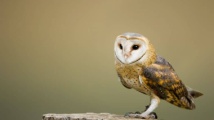 Μπαλτζής Πρόδρομος ΠΕ 83 Ηλεκτρολόγος Δ/ντης 2ου Εργαστηριακού Κέντρου Κοζάνης ( Πτολεμαΐδα )
15
Το ΕΠΑ.Λ. αποτελεί μια σημαντική λύση στις σημερινές δύσκολες συνθήκες επαγγελματικής αποκατάστασης. Συνεπώς, είναι σημαντικό να γνωρίζουν γονείς και μαθητές τη δομή και το πλαίσιο λειτουργίας του ΕΠΑ.Λ. καθώς και τις δυνατότητες που προσφέρει.

Τίτλοι Σπουδών Επαγγελματικού Λυκείου για τους μαθητές:

 Απολυτήριο Λυκείου Ισότιμο με αυτό του Γενικού Λυκείου.
 Επιπλέον Επαγγελματικό Πτυχίο Ειδικότητας, Επιπέδου 4 (αντίστοιχο των Ευρωπαϊκών) στην ειδικότητα που έχουν επιλέξει (π.χ. Ηλεκτρολόγος, Μηχανολόγος, Τεχνικός Οχημάτων, Βοηθός Βρεφονηπιοκόμων, Βοηθός Νοσηλευτή, κ.α.).
 Κατοχυρωμένα Επαγγελματικά Δικαιώματα στην επιλεγμένη Ειδικότητα.
Μπαλτζής Πρόδρομος ΠΕ 83 Ηλεκτρολόγος Δ/ντης 2ου Εργαστηριακού Κέντρου Κοζάνης ( Πτολεμαΐδα )
16
Ανώτερες και Ανώτατες Σπουδές:
Το ΕΠΑΛ δίνει τη δυνατότητα στο μαθητή/μαθήτρια να συνεχίσει τις σπουδές του/της στα ΑΕΙ (Πανεπιστήμια), στην Πυροσβεστική, στο Λιμενικό ,στις Αστυνομικές και Στρατιωτικές Σχολές και στα ΙΕΚ.
Μπαλτζής Πρόδρομος ΠΕ 83 Ηλεκτρολόγος Δ/ντης 2ου Εργαστηριακού Κέντρου Κοζάνης ( Πτολεμαΐδα )
17
Μέσω των Πανελλαδικών Εξετάσεων οι μαθητές μπορούν να εισαχθούν στα ΑΕΙ.
Στις Πανελλαδικές Εξετάσεις στην Γ’ Τάξη οι μαθητές εξετάζονται μόνο σε 4 μαθήματα: Νεοελληνική Γλώσσα, Μαθηματικά και σε δύο (2) μαθήματα της Ειδικότητας που έχουν επιλέξει.
 Εισαγωγή, στην Ακαδημία Εμπορικού Ναυτικού, στις Αστυνομικές ,στις Στρατιωτικές Σχολές ,στη Σχολή Πυροσβεστικής. στην σχολή Λιμενικού. 
Εγγραφή στα ΙΕΚ με φοίτηση μόνο 3 Εξαμήνων στην ίδια Ειδικότητα ή 5 Εξαμήνων για την απόκτηση νέας Ειδικότητας.
Μπαλτζής Πρόδρομος ΠΕ 83 Ηλεκτρολόγος Δ/ντης 2ου Εργαστηριακού Κέντρου Κοζάνης ( Πτολεμαΐδα )
18
Τάξη μαθητείας: Με το νέο θεσμό του «Προαιρετικού μεταλυκειακού έτους – τάξη μαθητείας» δίνεται η δυνατότητα σε απόφοιτους ΕΠΑΛ, ασφαλούς ένταξης σε πραγματικό εργασιακό περιβάλλον, για εννέα (11) μήνες, υπό τη εποπτεία του σχολείου με πλήρη εργασιακά δικαιώματα, μισθό στο 95% του κατώτατου μισθού του ανειδίκευτου εργάτη και πλήρη ασφάλιση (υγειονομική και συνταξιοδοτική) και συμπληρωματικής εργαστηριακής εκπαίδευσης στο σχολείο. Με εξετάσεις πιστοποίησης απόκτηση πτυχίου επιπέδου 5.
Μπαλτζής Πρόδρομος ΠΕ 83 Ηλεκτρολόγος Δ/ντης 2ου Εργαστηριακού Κέντρου Κοζάνης ( Πτολεμαΐδα )
19
Τα μαθήματα που διδάσκονται στα ΕΠΑ.Λ
Μπαλτζής Πρόδρομος ΠΕ 83 Ηλεκτρολόγος Δ/ντης 2ου Εργαστηριακού Κέντρου Κοζάνης ( Πτολεμαΐδα )
20
Α΄ Τάξη ΕΠΑ.Λ
 	Εκτός από τα μαθήματα Γενικής Παιδείας (Νέα Ελληνική Γλώσσα, Μαθηματικά, Φυσική, Χημεία, Αγγλικά, Φυσική Αγωγή) υπάρχουν και τρία (3) μαθήματα επιλογής – προσανατολισμού ώστε να  βοηθήσουν τους μαθητές να επιλέξουν τον Τομέα που επιθυμούν για να συνεχίσουν στην Β’ Τάξη.
Μπαλτζής Πρόδρομος ΠΕ 83 Ηλεκτρολόγος Δ/ντης 2ου Εργαστηριακού Κέντρου Κοζάνης ( Πτολεμαΐδα )
21
Α΄ Τάξη ΕΠΑ.Λ
 	
	Επίσης, υπάρχουν μαθήματα όπως: Ερευνητική Εργασία στην Τεχνολογία, Σχολικός Επαγγελματικός Προσανατολισμός – Ασφάλεια & Υγεία στο χώρο εργασίας και Ζώνη Δημιουργικών Δραστηριοτήτων.
Μπαλτζής Πρόδρομος ΠΕ 83 Ηλεκτρολόγος Δ/ντης 2ου Εργαστηριακού Κέντρου Κοζάνης ( Πτολεμαΐδα )
22
Β΄ Τάξη ΕΠΑ.Λ

	Ανάλογα με τον επιλεγμένο Τομέα διδάσκονται μαθήματα Γενικής Παιδείας (12 ώρες) και Επαγγελματικά μαθήματα (23 ώρες). Τα Επαγγελματικά μαθήματα μπορούν να είναι Θεωρίας, Εργαστηριακά ή Μεικτά (δηλ. Θεωρία + Εργαστήριο).
Μπαλτζής Πρόδρομος ΠΕ 83 Ηλεκτρολόγος Δ/ντης 2ου Εργαστηριακού Κέντρου Κοζάνης ( Πτολεμαΐδα )
23
Γ΄ Τάξη ΕΠΑ.Λ

Στην Γ’ τάξη γίνεται η επιλογή της ειδικότητας. 
	Τα μαθήματα διακρίνονται σε Γενικής Παιδείας (12 ώρες) και μαθήματα Ειδικότητας (23 ώρες). Επίσης τα μαθήματα Ειδικότητας είναι Θεωρίας, Εργαστηριακά ή Μεικτά (δηλ. Θεωρία + Εργαστήριο).
Μπαλτζής Πρόδρομος ΠΕ 83 Ηλεκτρολόγος Δ/ντης 2ου Εργαστηριακού Κέντρου Κοζάνης ( Πτολεμαΐδα )
24
ΕΠΑ.Λ
ΓΕΝΙΚΟ ΛΥΚΕΙΟ
Μπαλτζής Πρόδρομος ΠΕ 83 Ηλεκτρολόγος Δ/ντης 2ου Εργαστηριακού Κέντρου Κοζάνης ( Πτολεμαΐδα )
25
ΕΠΑ.Λ
ΓΕΝΙΚΟ ΛΥΚΕΙΟ
Μπαλτζής Πρόδρομος ΠΕ 83 Ηλεκτρολόγος Δ/ντης 2ου Εργαστηριακού Κέντρου Κοζάνης ( Πτολεμαΐδα )
26
ΕΠΑ.Λ
ΓΕΝΙΚΟ ΛΥΚΕΙΟ
Μπαλτζής Πρόδρομος ΠΕ 83 Ηλεκτρολόγος Δ/ντης 2ου Εργαστηριακού Κέντρου Κοζάνης ( Πτολεμαΐδα )
27
Μεταλυκειακό Έτος – Τάξη Μαθητείας

	Το «Μεταλυκειακό Έτος-Τάξη Μαθητείας» αποτελεί μια προαιρετική εναλλακτική διαδρομή μετά την αποφοίτηση από το ΕΠΑΛ. Παρέχει τη δυνατότητα στους ενήλικες αποφοίτους του να εκπαιδευτούν στο χώρο εργασίας είτε του δημοσίου είτε του ιδιωτικού τομέα. Στους μαθητευόμενους παρέχεται αμοιβή ίση με το 95% του νόμιμου κατώτατου ημερομισθίου και πλήρη εργασιακά και ασφαλιστικά δικαιώματα.
Μπαλτζής Πρόδρομος ΠΕ 83 Ηλεκτρολόγος Δ/ντης 2ου Εργαστηριακού Κέντρου Κοζάνης ( Πτολεμαΐδα )
28
Μεταλυκειακό Έτος – Τάξη Μαθητείας

	Κατά την 11μηνη διάρκεια του προγράμματος, το οποίο τελεί υπό την εποπτεία των ΕΠΑ.Λ., οι απόφοιτοι συμμετέχουν στο «Πρόγραμμα εκπαίδευσης στο χώρο εργασίας − Μαθητεία σε εργασιακό χώρο» για 4 ημέρες την εβδομάδα, ενώ μία φορά την εβδομάδα παρακολουθούν εργαστηριακό μάθημα της ειδικότητας στο ΕΠΑΛ ή στο Εργαστηριακό Κέντρο.
Μπαλτζής Πρόδρομος ΠΕ 83 Ηλεκτρολόγος Δ/ντης 2ου Εργαστηριακού Κέντρου Κοζάνης ( Πτολεμαΐδα )
29
Μεταλυκειακό Έτος – Τάξη Μαθητείας
	Με την ολοκλήρωση του προγράμματος οι απόφοιτοι αποκτούν Πτυχίο Επαγγελματικής Ειδικότητας Εκπαίδευσης και Κατάρτισης επιπέδου 5 του Εθνικού Πλαισίου Προσόντων, το οποίο χορηγείται μετά την ολοκλήρωση της πιστοποίησης των προσόντων τους από τον ΕΟΠΠΕΠ και έχουν το δικαίωμα με κατατακτήριες να εισαχθούν στο πανεπιστήμιο .
Μπαλτζής Πρόδρομος ΠΕ 83 Ηλεκτρολόγος Δ/ντης 2ου Εργαστηριακού Κέντρου Κοζάνης ( Πτολεμαΐδα )
30
Μεταλυκειακό Έτος – Τάξη Μαθητείας
	Με τη συμμετοχή των αποφοίτων των ΕΠΑΛ στο θεσμό της μαθητείας επιχειρείται η ομαλή και ασφαλής είσοδός τους στην αγορά εργασίας, με στόχο τη στήριξή τους μετά την απόκτηση του πτυχίου τους. Ταυτόχρονα, σε αντίθεση με άλλες μορφές εκπαίδευσης στο χώρο εργασίας, εξασφαλίζεται, μέσω της εφαρμογής συγκεκριμένου Προγράμματος Σπουδών, ότι οι μαθητευόμενοι αποκτούν ουσιαστικές γνώσεις, σχετικές με την ειδικότητά τους.
Μπαλτζής Πρόδρομος ΠΕ 83 Ηλεκτρολόγος Δ/ντης 2ου Εργαστηριακού Κέντρου Κοζάνης ( Πτολεμαΐδα )
31
Μεταλυκειακό Έτος – Τάξη Μαθητείας
	
	Αποκτούν επίσης πολύτιμη εργασιακή εμπειρία που τους οδηγεί στην απόκτηση άδειας ασκήσεως επαγγέλματος, όπου αυτό απαιτείται και σε πρόσθετα προσόντα για το δημόσιο τομέα μέσω ΑΣΕΠ (150 μόρια).
Μπαλτζής Πρόδρομος ΠΕ 83 Ηλεκτρολόγος Δ/ντης 2ου Εργαστηριακού Κέντρου Κοζάνης ( Πτολεμαΐδα )
32
Οι 21 ειδικότητες που έχουν ενταχθεί στο πρόγραμμα μαθητείας των ΕΠΑΛ είναι οι εξής:
 
1. Υπάλληλος Διοίκησης και Οικονομικών Υπηρεσιών 
2. Υπάλληλος Τουριστικών Επιχειρήσεων 
3 .Ηλεκτρολογικών Εγκαταστάσεων 
4 .Τεχνικός Ηλεκτρονικών και Υπολογιστικών Συστημάτων, Εγκαταστάσεων, Δικτύων και Τηλεπικοινωνιών 
5 .Τεχνικός Εγκαταστάσεων Ψύξης, Αερισμού και Κλιματισμού 
6 .Τεχνικός Οχημάτων
Μπαλτζής Πρόδρομος ΠΕ 83 Ηλεκτρολόγος Δ/ντης 2ου Εργαστηριακού Κέντρου Κοζάνης ( Πτολεμαΐδα )
33
Οι 21 ειδικότητες που έχουν ενταχθεί στο πρόγραμμα μαθητείας των ΕΠΑΛ είναι οι εξής:
 
7 .Τεχνικός Τεχνολογίας Τροφίμων και Ποτών 
8 .Τεχνικός Εφαρμογών Πληροφορικής 
9 .Σχεδιαστής Δομικών Έργων και Γεωπληροφορικής 
10. Τεχνικός Φυτικής Παραγωγής 
11. Βοηθός Νοσηλευτή 
12 .Βοηθός Ιατρικών –Βιολογικών Εργαστηρίων 
13. Βοηθός Βρεφονηπιοκόμων 
14. Βοηθός Φυσικοθεραπευτή
Μπαλτζής Πρόδρομος ΠΕ 83 Ηλεκτρολόγος Δ/ντης 2ου Εργαστηριακού Κέντρου Κοζάνης ( Πτολεμαΐδα )
34
Οι 21 ειδικότητες που έχουν ενταχθεί στο πρόγραμμα μαθητείας των ΕΠΑΛ είναι οι εξής:
 
15 .Αισθητικής Τέχνης 
16 .Γραφικών Τεχνών 
17. Συντήρησης Έργων Τέχνης – Αποκατάστασης  
18 .Τεχνικός Μηχανολογικών Εγκαταστάσεων και Κατασκευών  
19 .Τεχνικός Η/Υ και Δικτύων Η/Υ  
20 .Βοηθός Φαρμακείου  
21. Κομμωτικής Τέχνης
Μπαλτζής Πρόδρομος ΠΕ 83 Ηλεκτρολόγος Δ/ντης 2ου Εργαστηριακού Κέντρου Κοζάνης ( Πτολεμαΐδα )
35
ΤΟΜΕΙΣ ΚΑΙ ΕΙΔΙΚΟΤΗΤΕΣ ΣΤΑ ΕΠΑΛ 2020-2021
ΤΟΜΕΑΣ
ΕΙΔΙΚΟΤΗΤΕΣ
ΜΗΧΑΝΟΛΟΓΙΑΣ
Τεχνικός Μηχανολογικών Εγκαταστάσεων & Κατασκευών 
Τεχνικός Θερμικών και Υδραυλικών  Εγκαταστάσεων και Τεχνολογίας Πετρελαίου και Φυσικού Αερίου Τεχνικός
 Εγκαταστάσεων Ψύξης Αερισμού και Κλιματισμού
Τεχνικός Οχημάτων
Τεχνικός  Μηχανοσυνθέτης Αεροσκαφών
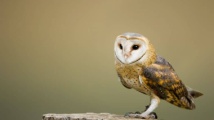 Μπαλτζής Πρόδρομος ΠΕ 83 Ηλεκτρολόγος Δ/ντης 2ου Εργαστηριακού Κέντρου Κοζάνης ( Πτολεμαΐδα )
36
ΤΟΜΕΙΣ ΚΑΙ ΕΙΔΙΚΟΤΗΤΕΣ ΣΤΑ ΕΠΑΛ 2020-2021
ΤΟΜΕΑΣ
ΕΙΔΙΚΟΤΗΤΕΣ
ΗΛΕΚΤΡΟΛΟΓΙΑΣ, ΗΛΕΚΤΡΟΝΙΚΗΣ ΚΑΙ ΑΥΤΟΜΑΤΙΣΜΟΥ
Τεχνικός Ηλεκτρονικών & Υπολογιστικών Συστημάτων, Εγκαταστάσεων, Δικτύων & Τηλεπικοινωνιών
Τεχνικός Ηλεκτρολογικών Συστημάτων, Εγκαταστάσεων και Δικτύων
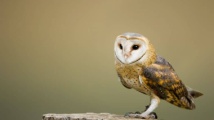 Μπαλτζής Πρόδρομος ΠΕ 83 Ηλεκτρολόγος Δ/ντης 2ου Εργαστηριακού Κέντρου Κοζάνης ( Πτολεμαΐδα )
37
ΤΟΜΕΙΣ ΚΑΙ ΕΙΔΙΚΟΤΗΤΕΣ ΣΤΑ ΕΠΑΛ 2020-2021
ΤΟΜΕΑΣ
ΕΙΔΙΚΟΤΗΤΕΣ
ΔΟΜΙΚΩΝ ΕΡΓΩΝ ΔΟΜΗΜΕΝΟΥ ΠΕΡΙΒΑΛΛΟΝΤΟΣ ΚΑΙ ΑΡΧΙΤΕΚΤΟΝΙΚΟΥ ΣΧΕΔΙΑΣΜΟΥ
Τεχνικός Δομικών Έργων και Γεωπληροφορικής
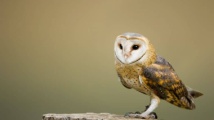 Μπαλτζής Πρόδρομος ΠΕ 83 Ηλεκτρολόγος Δ/ντης 2ου Εργαστηριακού Κέντρου Κοζάνης ( Πτολεμαΐδα )
38
ΤΟΜΕΙΣ ΚΑΙ ΕΙΔΙΚΟΤΗΤΕΣ ΣΤΑ ΕΠΑΛ 2020-2021
ΤΟΜΕΑΣ
ΕΙΔΙΚΟΤΗΤΕΣ
ΕΦΑΡΜΟΣΜΕΝΩΝ ΤΕΧΝΩΝ
Σχεδιασμού – Διακόσμησης Εσωτερικών Χώρων
 Αργυροχρυσοχοΐα 
Γραφικών Τεχνών
Συντήρηση Έργων Τέχνης 
Αποκατάσταση Σχεδίασης και Παραγωγής Ενδύματος
Επιπλοποιία – Ξυλογλυπτική
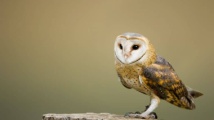 Μπαλτζής Πρόδρομος ΠΕ 83 Ηλεκτρολόγος Δ/ντης 2ου Εργαστηριακού Κέντρου Κοζάνης ( Πτολεμαΐδα )
39
ΤΟΜΕΙΣ ΚΑΙ ΕΙΔΙΚΟΤΗΤΕΣ ΣΤΑ ΕΠΑΛ 2020-2021
ΤΟΜΕΑΣ
ΕΙΔΙΚΟΤΗΤΕΣ
ΔΙΟΙΚΗΣΗΣ ΚΑΙ ΟΙΚΟΝΟΜΙΑΣ
Υπάλληλος Τουριστικών Επιχειρήσεων.
Υπάλληλος Διοίκησης και Οικονομικών Υπηρεσιών
Υπάλληλος Αποθήκης και Συστημάτων Εφοδιασμού
Υπάλληλος Εμπορίας και Διαφήμισης
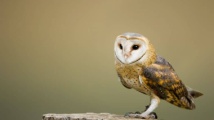 Μπαλτζής Πρόδρομος ΠΕ 83 Ηλεκτρολόγος Δ/ντης 2ου Εργαστηριακού Κέντρου Κοζάνης ( Πτολεμαΐδα )
40
ΤΟΜΕΙΣ ΚΑΙ ΕΙΔΙΚΟΤΗΤΕΣ ΣΤΑ ΕΠΑΛ 2020-2021
ΤΟΜΕΑΣ
ΕΙΔΙΚΟΤΗΤΕΣ
ΥΓΕΙΑΣ – ΠΡΟΝΟΙΑΣ – ΕΥΕΞΙΑΣ
Βοηθός Νοσηλευτή
Βοηθός Ιατρικών – Βιολογικών Εργαστηρίων
Βοηθός Βρεφονηπιοκόμων
Βοηθός Φυσικοθεραπευτή
Βοηθός Οδοντοτεχνίτη
Βοηθός Ακτινολογικών Εργαστηρίων
Βοηθός Φαρμακείου
Αισθητικής Τέχνης
Κομμωτικής Τέχνης
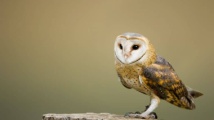 Μπαλτζής Πρόδρομος ΠΕ 83 Ηλεκτρολόγος Δ/ντης 2ου Εργαστηριακού Κέντρου Κοζάνης ( Πτολεμαΐδα )
41
ΤΟΜΕΙΣ ΚΑΙ ΕΙΔΙΚΟΤΗΤΕΣ ΣΤΑ ΕΠΑΛ 2020-2021
ΤΟΜΕΑΣ
ΕΙΔΙΚΟΤΗΤΕΣ
ΓΕΩΠΟΝΙΑΣ ΤΡΟΦΙΜΩΝΚΑΙ ΠΕΡΙΒΑΛΛΟΝΤΟΣ
Τεχνικός Φυτικής Παραγωγής
Τεχνικός Ζωϊκής Παραγωγής
Τεχνικός Ανθοκομίας και Αρχιτεκτονικής Τοπίου
Τεχνικός Τεχνολογίας Τροφίμων και Ποτών
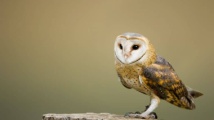 Μπαλτζής Πρόδρομος ΠΕ 83 Ηλεκτρολόγος Δ/ντης 2ου Εργαστηριακού Κέντρου Κοζάνης ( Πτολεμαΐδα )
42
ΤΟΜΕΙΣ ΚΑΙ ΕΙΔΙΚΟΤΗΤΕΣ ΣΤΑ ΕΠΑΛ 2020-2021
ΤΟΜΕΑΣ
ΕΙΔΙΚΟΤΗΤΕΣ
ΠΛΗΡΟΦΟΡΙΚΗΣ
Τεχνικός Εφαρμογών Πληροφορικής
 Τεχνικός Η/Υ και Δικτύων Η/Υ
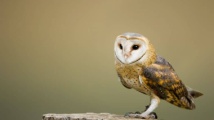 Μπαλτζής Πρόδρομος ΠΕ 83 Ηλεκτρολόγος Δ/ντης 2ου Εργαστηριακού Κέντρου Κοζάνης ( Πτολεμαΐδα )
43
ΤΟΜΕΙΣ ΚΑΙ ΕΙΔΙΚΟΤΗΤΕΣ ΣΤΑ ΕΠΑΛ 2020-2021
ΤΟΜΕΑΣ
ΕΙΔΙΚΟΤΗΤΕΣ
ΝΑΥΤΙΛΙΑΚΩΝ ΕΠΑΓΓΕΛΜΑΤΩΝ
Πλοίαρχος Εμπορικού Ναυτικού
Μηχανικός Εμπορικού Ναυτικού
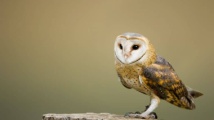 Μπαλτζής Πρόδρομος
ΠΕ 83 Ηλεκτρολόγος
Δ/ντης 2ου Εργαστηριακού Κέντρου Κοζάνης ( Πτολεμαΐδα )
44
Σας ευχαριστώ για την προσοχή σας
Μπαλτζής Πρόδρομος ΠΕ 83 Ηλεκτρολόγος Δ/ντης 2ου Εργαστηριακού Κέντρου Κοζάνης ( Πτολεμαΐδα )
45